The Common Core of European private law
Roberto Colizza
Simone Cucut
Federica Marson
Università degli Studi di Trieste, a.a. 2020/2021
Cosa è
Il Common Core Project nasce nel 1993 a Trento, da una idea di Mauro Bussani e Ugo Mattei. 

L’idea di tale progetto, che ambisce a essere un progetto analitico, è quella di analizzare la presente e concreta situazione in Europa. 

 Per spiegare lo scopo si usa la metafora della mappa: i redattori del progetto intendono tracciare una mappa dei vari sistemi giuridici vigenti in Europa con tutte le loro particolarità. L’uso che poi di tale mappa si voglia fare non riguarda più coloro che la mappa la hanno tracciata, mentre tale mappa invece potrebbe diventare utile a chi è incaricato di redigere la legislazione europea.

Tale progetto intende inoltre essere neutrale: 

Non si è né pro ne contro una ulteriore europeizzazione e uniformazione del diritto e una sua eventuale codificazione, né pro né contro il preservare le varie identità nazionali. 

Il progetto inoltre si focalizza inoltre su tutti i sistemi legali europei, non solo, come fatto da altri progetti, su quelli che sono o dovrebbero essere considerati quelli principali e paradigmatici.
“We are not drafting a city plan for something that will develop in the future and that we wish to affect. This project seeks only to analyze the present complex situation in a reliable way.”
Scopi
Lo scopo del Common Core Project la ricerca del nucleo, della matrice comune dei vari diritto nazionali tipici dei singoli membri della UE.

“the Common Core Project is seeking to unearth the common core of the bulk of European Private Law (. . .) The search is for what is different and what is already common behind the various private laws of European Union Member States (. . . )Such a common core is to be revealed in order to obtain at least the main lines of one reliable geographical map of the law of Europe.”
Si vuole creare una cultura giuridica europea comune, sull’immagine almeno in parte di ciò che si ha in USA. Su tale direzione si poneva anche l’European Casebook.

Lo scopo primario è quello di identificare nei vari ordinamenti europei le caratteristiche comuni e di analizzare in profondità aree specifiche del diritto.
Scopi
“For the transnational lawyer, the present European situation is equivalent to that of a traveller compelled to cross legal Europe using a number of different local maps. To assist lawyers in the journey beyond their own locality, the Common Core of European Private Law Project was launched in 1993 at the University of Trento under the auspices of the late Professor Rudolf B.Schlesinger”
Il Common Core Project nel contesto europeo
Il Common Core Project analizza la situazione esistente senza cercare in nessun modo di ottenere una soluzione uniforme. Si differenzia dunque da altri progetti, come i Principi di diritto Europeo dei contratti e i principi UNIDROIT.

Tali progetti, seppure intesi come soft law, hanno natura prescrittiva, laddove il Common Core Project ha natura meramente analitica e descrittiva; 

Inoltre questi progetti cercano di determinare, tramite la ricerca comparativa, quale soluzione sia la migliore e sia in grado di regolare una serie di problemi giuridici nella stessa maniera in ambito europeo, mentre il Common Core Project vuole dare visibilità a tutte le soluzioni adottate dai vari ordinamenti, senza entrare in una valutazione in merito all’efficienza o razionalità di queste; 

Infine i progetti normativi citati si compongono di regole e disposizioni che sono coerenti con i valori scelti come essenziali dai partecipanti, quindi si avrà una scelta di valore che è del tutto estranea al Common Core Project.
Metodi
Il metodo usato dal Common Core Project ha due principali fonti di ispirazione, e nasce dalla fusione di questi due metodi:

The Cornell Project, Schlesinger ➔ approccio funzionale e metodo basato sullo studio dei casi. Il metodo di Schlesinger consiste nel comparare il diritto di vari ordinamenti vedendo  tale diritto in funzione, ossia come vari casi concreti sono risolti nei diversi ordinamenti.

per ottenere risposte che siano uniformi sui vari ordinamenti giuridici, le domande devono essere interpretate nel modo più identico possibile da tutti coloro che devono rispondere, e devono prendere in considerazione ogni circostanza rilevante. Le risposte ottenute devono essere sufficienti, non bisognose di nessuna ulteriore spiegazione. Per ottenere ciò il modo migliore è appunto quello di presentare ogni domanda assieme a un caso concreto.

Teoria dei formanti del diritto di Rodolfo Sacco ➔per Sacco i vari formanti assieme formano un sistema legale, il quale è dato non solo dal testo normativo, ma anche da tutti i fattori di produzione delle regole, tra cui si ha si il testo costituzionale e legislativo, la dottrina, la giurisprudenza. Tali formanti spesso sono tra loro in conflitto.
Le critiche
La legge è una espressione culturale, che non si caratterizza meramente per la sua funzione.

Si replica che i questionari spingono i reporter a rispondere andando oltre la mera lettera delle disposizioni e a analizzare anche i formanti socio-culturali sottesi.

Non vi è una funzione della diritto o della norma determinabile oggettivamente: tutto dipende da come viene posta la domanda, e dunque un comparatista finirebbe sempre per imporre le proprie categorie funzionali al diritto di un alto Stato. 

A ciò si replica che i questionari sono approvati da tutti i reporter e obbiettivo fondamentale del progetto è evitare di porre domande o casi che possano spingere i reporter a prediligere certi sistemi a scapito di altri.

Si ha infine una critica al fatto che i sistemi legali rispondano ai problemi in maniera uguale, o molto simile, e che ciò possa essere utile punto di partenza per la comparazione del diritto.

➔ 	Si riprende la replica usata per confutare la critica al punto B: lo scopo del progetto è di ottenere una mappa affidabile del diritto in vigore nei vari Paese, con le loro similitudini ma anche con le loro differenze.
Organizzazione
Il progetto si compone di tre principali campi di interesse, a loro volta divisi in una serie di sotto argomenti, utili a organizzare i vari materiali:

Property (proprietà)
Torts (illeciti civili)
Contracts (contratti)

   Sono state sollevate questioni sulla legittimazione a usare le etichette di proprietà, illecito e contratti, sostenendo che tali categorie non siano omogenee nei vari sistemi giuridici analizzati.

I lavori si organizzano in sessioni, che possono essere plenarie o su specifici argomenti. Le sessioni plenarie sono quelle che aprono e chiudono i ritrovi, e durante tali sessioni si danno le istruzioni per rispondere ai questionari. 

Ogni partecipante, quando deve curare l’edizione di un volume su un dato argomento, redige un questionario, elemento centrale del Common Core Project. Tale questionario sarà l’embrione di un nuovo volume su uno dei tre temi principali. 

 Successivamente il questionario verrà discusso in base all’argomento cui tratta. Gli studiosi che partecipano a una delle tre aree di lavoro, discutono sui nuovi questionari, in modo da aiutare i redattori a raggiungere un adeguato livello semantico e di fattualità. 

Durante gli incontri vengono discusse anche le risposte provvisorie e lo stato di avanzamento dei lavori.
[Speaker Notes: Sono state sollevate questioni sulla legittimazione a usare le etichette di proprietà, illecito e contratti, sostenendo che tali categorie non siano omogenee nei vari sistemi giuridici analizzati.

Un esempio chiarirà meglio: la nuisance è classificata come un illecito (tort) nel common law, mentre il trouble de voisinage è materia di diritto proprietario in Francia. Ma è facile notare che tali due categorie nella pratica descrivono le medesime problematiche sui confini tra diritti di proprietà.]
I questionari- come rispondere
Per ogni sottoargomento devono essere indicate le fonti essenziali, siano esse interne o straniere;

I riferimenti alle fonti, ossia alla legislazione, agli scritti dottrinali, alla giurisprudenza, dovrebbe avere la stessa proporzione in termini di importanza che ha all’interno del sistema giuridico di riferimento;

Anche se il compito di ognuno è quello di rispondere a domande sul ordinamento giuridico di riferimento, rimandi e informazioni su altri sistemi giuridici in comparazione sono ben accette e considerate;

Non ogni domanda o sotto domanda deve ricevere una risposta accurata come statuito dai vari formanti. Inoltre si potrebbe rispondere assieme a differenti domande in base al livello II o III dei formanti.
I formanti
Si hanno tre tipi di formanti:

Regole operative:

Si indica come il caso verrebbe risolto, alla luce del diritto, della legislazione, della dottrina, degli usi;
Si vede se la soluzione data dai vari formanti corrisponde a quella concretamente assunta;
Si vede se i vari formanti sono concordi sia da un punto di vista interno sia da un punto di vista diacronico;
Il livello di giurisdizione ove è stata pronunciata la soluzione.

Formanti descrittivi: ragioni per cui gli operatori legali si sentono obbligati a adottare la soluzione concreta

Coerenza o meno della soluzione con i principi generali e le previsioni costituzionali;
Se la soluzione dipende da istituzioni o norme giuridiche diverse da quelle del diritto privato, come il diritto procedurale, amministrativo;
Come la soluzione viene spiegata dogmaticamente, come gli avvocati hanno ragionato per giungere a quella  conclusione e per escludere le contraddizioni.

Formanti metalegali: indicare qualsiasi altro elemento che potrebbe aver influenzato la soluzione concreta data in base al punto 1, ossia per esempio fattori economici, sociali e valoriali….
I manuali
A oggi il Common Core Project ha portato alla produzione di 16 manuali su varie tematiche del diritto privato europeo

The Enforceability of Promises in European Contract Law (2001)
Pure Economic Loss in Europe (2003)
Security Rights in Movable Property in European Private Law (2004)
Mistake, Fraud and Duties to Inform in European Contract Law (2005)
Commercial Trusts in European Private Law  (2005)
The Enforcement of Competition Law in Europe (2008)
Environmental Liability and Ecological Damage In European Law (2008)
Precontractual Liability in European Private Law (2009)
Personality Rights in European Tort Law (2010)
Unexpected Circumstances in European Contract Law (2011)
Time Limited Interests in Land (2012)
European Condominium Law (2015)
The Recovery of Non-Pecuniary Loss in European Contract Law (2015)
Protection of Immovables in European Legal Systems (2015)
Transfer of Immovables in European Private Law (2017)
Causation in European Tort Law (2017)
Due esempi di casi tratti dai manuali
The Enforceability of Promises in European Contract Law (2001), James Gordley
Precontractual Liability in European Private Law (2009), John Carwright e Martijn Hesselink
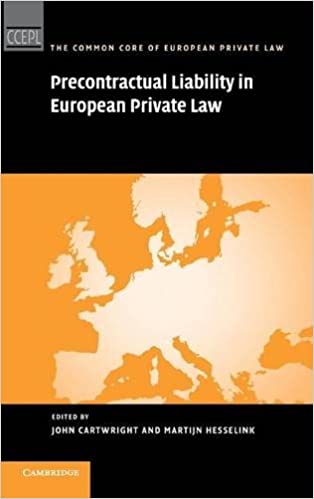 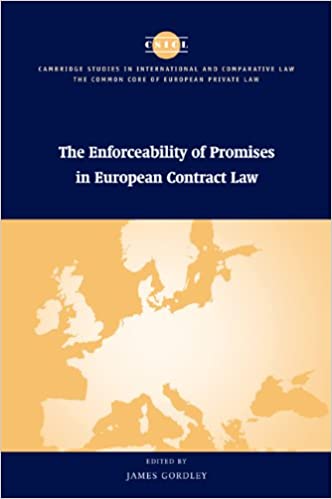 Precontractual liabilty
Tale progetto viene approvato nel 1996 dai redattori generali. Ci vogliono più anni per ottenere tutti i materiali. Entro il 2005 la gran parte dei materiali era stata raccolta, salvo alcune aggiunte del 2007. Il volume in questione esce nel 2008, ottavo volume di tali edizioni. 

	I vari questionari inviati ai reporter nazionali hanno l’ambizione di  coprire tutti i casi correlati alla responsabilità per condotta o omissione durante la fase precontrattuale che si possano verificare nei vari Paesi UE.
	
	La parte cerca un rimedio per quelle speranza che sono state frustrate come risultato dell’interrompersi delle negoziazioni e delle eventuali perdite in cui sia incorsa in vista del contratto che alla fine non si è concluso.

Le domande del questionario mandato ai vari reporter sono le seguenti:

Se la parte A è responsabile per danni
Ammesso che A sia responsabile, fino a che punto lo è (affidamento o aspettativa)
Se B ha altri rimedi
Se i vari eventuali rimedi possano essere cumulativi
I fatti
A ha una libreria su High Street;
B ha dei locali in vendita su High Street;
C è una grande catena di librerie che intende acquistare i locali di B.

C è in trattative con B per acquistare i locali di questa su High Street al prezzo di 1.2 milioni. A, al fine di evitare che l’affare tra B e C si concluda temendo la concorrenza che subirebbe se C aprisse una libreria vicina alla sua, decide simulatamente di entrare in trattative con B offrendo a questa per i suoi locali la somma di 1.5 milioni

  B viene meno alla sua trattativa con C, il quale acquista degli altri locali per la sua libreria in una altra parte della città, per accettare l’offerta di A, ma A a questo punto si ritira dalla trattativa con B e non conclude il contratto da 1.5 milioni.

B alla fine riesce a vendere i locali commerciali a un terzo diverso da A e da C ma alla cifra di solo un milione.
Italia
In Italia si ha uno specifico articolo del Codice civile, ossa il 1337, riguardante la responsabilità precontrattuale. Tale articolo fornisce protezione contro l’ingiustificato recesso dalle trattative,e impone un dovere generale di buona fede durante le negoziazioni.

    Il diritto italiano richiede che due condizioni si verifichino affinché si possa invocare la responsabilità precontrattuale:

le negoziazioni devono aver creato in una delle due parti un ragionevole affidamento nella conclusione del contratto;
l’altra parte non ha mostrato alcuna giusta causa capace di giustificare il recesso dalle trattative.

Nel caso preso in esame la responsabilità di A sorge dalla sua cattiva condotta durante le negoziazioni:primo per aver indotto B a fare affidamento sulla sua;secondo peraver violato il dovere di buona fede ritirandosi dalle trattative immediatamente dopo la rinuncia di C. 

Come conseguenza B non solo ha perso il guadagno che si aspettava dalla trattativa con A(1.5),ma ha altresì perso il contratto con C,il quale era più remunerativo rispetto al contratto che ha concluso successivamente

Il risarcimento ottenibile consiste solamente nell’interesse negativo,in questo caso la differenza tra il prezzo offerto da C e quello effettivamente ottenuto con il successivo contratto. Risarcimenti punitivi o esemplari non sono considerati,anche se recentemente si è affermato che condotte caratterizzate da dolo o colpa grave possono portare ad un aumento del risarcimento.
Francia
Il diritto legislativo francese non prevedeva previsioni specifiche sulla responsabilità precontrattuale prima del 2016 (dal 2016 si ha l’art. 1112).

Tuttavia la responsabilità precontrattuale viene inclusa nella categoria più grande di responsabilità extracontrattuale, che richiede la presenza della colpa, del danno e di una relazione causale tra questi (art. 1382 e 1383, dal 2016  art. 1240).

 Fermo che non verrà mai imposto di portare a termine le negoziazioni, nel nostro caso A ha effettivamente causato un danno a B e non può vantare nessun giustificato motivo per essersi sottratto dalla trattative. 

Sicuramente A ha una responsabilità extracontrattuale verso B. B nel concreto potrà ottenere il risarcimento delle perdite che sono certe, ossia quelle sostenute per le negoziazioni, e un risarcimento per l’opportunità persa.

Tuttavia la somma dovuta non sarà i 200 mila di scarto (offerta C – quanto effettivamente ottenuto): sarà dunque una somma sicuramente maggiore di 0 perché  la perdita è reale ma non sarà 200 mila perché la vendita a C non era ancora certa.
Germania
Dal 2001 è stata inserita nel BGB agli art. 211, 241 e 208 la disciplina sulla responsabilità precontrattuale, che era già ben che riconosciuta nella prassi giurisprudenziale e dottrinale. 

      I casi in cui il diritto tedesco viene in soccorso delle parti nella fase precontrattuale è tuttavia l’eccezione, in quanto l’ordinamento tedesco pone molto l’accento sulla libertà di autodeterminazione.

	Nel nostro caso A ha violato il suo dovere di buona fede, entrando in una negoziazione senza nessuna reale intenzione di portarla a termine. Quindi sarebbe responsabile in base agli articoli inseriti nel 2001.

	B tuttavia come rimedio alternativo può provare a appellarsi all’art. 826 BGB sulla responsabilità extracontrattuale:  se si dimostra che A  era consapevole che attraverso le sue negoziazioni B avrebbe poi dovuto accettare un prezzo più basso, allora A è responsabile dal punto di vista extracontrattuale per aver volontariamente e coscientemente causato un danno a B in un modo contrario all’ordine pubblico. 

	Se si ha culpa o se si ha illecito, A deve mettere B nella posizione in cui sarebbe stato se le negoziazioni	fittizie con A non fossero mai avvenute. fede. Dunque A deve risarcire la somma di 200 mila, ossia la differenza che B avrebbe ottenuto da C se A non fosse intervenuto e il prezzo ottenuto alla fine vendendo i locali a un contraente diverso da C.
Austria
L’ABGB  non contiene specifiche disposizioni riguardo la responsabilità precontrattuale, tuttavia la giurisprudenza ha sviluppato la figura della culpa in contrahendo che è entrata nella prassi.

La risposta alla domanda sulla presenza o meno di responsabilità nel caso concreto dipende dal potere discrezionale del giudice, sulla base dei principi generali sviluppati dalla Corte Suprema austriaca.

Nel nostro caso è quasi certo che il giudice darebbe ragione a B sulla base della culpa in contrahendo per il massimo costo: la differenza tra quanto avrebbe ricevuto da C e quello che ha ricevuto per i suoi locali dopo che C si è ritirato dalle negoziazioni (200 mila). 

B comunque non necessità di ricorrere alle regole di creazione. Egli può fare richiedere il risarcimento sulla base della responsabilità extracontrattuale di A come statuito dall’articolo 1296 dell’ABGB secondo cui chi intenzionalmente danneggia una persona in modo tale da violare la morale pubblica è responsabile.

Se il danno è stato causato nell’esercizio di un proprio diritto la persona che ha causato il danno sarà responsabile solamente se tale esercizio è stato esercitato all’ovvio scopo di causare danno all’altro. Può tuttavia essere difficile dimostrare la volontà di danneggiare nell’esercizio di un diritto.
Inghilterra
A ha verso B una responsabilità di natura extracontrattuale (tort of deceit). B potrà ottenere i danni se dimostra che A ha fraudolentemente fornito una rappresentazione fasulla a B e che questi agisse in base a questa. 

 Nel nostro caso appare palese che  A abbia rivolto a B una dichiarazione ben cosciente che fosse falsa e che le negoziazioni mai sarebbero sfociate nel contratto  (a 1.5 milioni). 

Dunque A è responsabile nei confronti di B. A, in tale tipo di tort è tenuto a compensare B, tutte le perdite che B abbia sofferto in conseguenza del suo affidamento sulla dichiarazione fraudolenta, anche se tali perdite non erano prevedibili . In ogni caso B deve dare la prova che A ha pronunciato dichiarazioni false durante le trattative. 

La misura dei danni recuperabili è la somma di cui è diminuito il patrimonio di B, come risultato del affidamento alla dichiarazione di A. In questo caso sarà 200 mila se la corte accerta la probabilità che B sarebbe stato in grado di vendere i locali a C, ma una volta persa tale opportunità l’unica aspettativa concretamente percorribile era quella di ottenere il prezzo di 1 milione.

 Se sembra fosse possibile concludere con C il contratto a meno di 1.2 milioni o la corte ritenesse che sarebbe stato possibile ottenere più di 1 milione dal terzo contraete, allora la Corte prenderà in considerazione tali fattori nel calcolo dell’ammontare del danno.

Oltre a ciò possono essere recuperabili altre perdite: le perdite derivanti dal ritardo, le perdite le  perdite fatte da B investendo sul prezzo di vendita che poi ritarda a ricevere.
Scozia
Nell’ordinamento scozzese non è stabilito in modo incontrovertibile un dovere generale di agire in buona fede. Ovviamente A ha condotto le negoziazioni in mala fede. Se la finzione messa in atto da A può costituire una fraudolenta falsa dichiarazione, questa  in base alla legge scozzese dà diritto a B a chiedere i danni.

Dunque B potrà chiedere i danni  a  A  se questo ha compiuto una frode nei suoi confronti. 

Ma prima di poter richiamare i danni B deve dimostrare due cose:

• B deve dimostrare quali atti positivi di A hanno causato la falsa rappresentazione (per parole o condotta);

• B deve inoltre dimostrare che la falsa dichiarazione è stata fatto intenzionalmente, ossia che A sapesse che la dichiarazione fosse falsa o che A credesse che fosse falso, o che A mostrasse indifferenza sulla veridicità delle dichiarazione su questioni di grande importanza tra le parti.

Bisogna dunque rimettere B nella posizione in cui sarebbe stato se l’atto pregiudizievole non fosse stato commesso. Ma B avrebbe sicuramente concluso il contratto con C? se non si dimostrasse la probabilità di ciò la richiesta di danni di B potrebbe non essere accolta. 

B alternativamente potrebbe richiedere il risarcimento per perdita di opportunità: tale richiesta misurerebbe il valore della opportunità persa: p.e. la perdita di una chance di concludere il contratto con C del 75%, permetterà di richiedere il 75% dei 200 mila euro si scarto.
Olanda
Per giurisprudenza, dagli anni ‘50 nell’ordinamento olandese si ritiene che le parti che iniziano una negoziazione entrino in un rapporto tra loro dominato dalla buona fede. 

Sono state riconosciute tre fasi delle negoziazioni: nella terza, ossia quella ove si possa credere ragionevolmente che il contratto sia concluso, le parti non sono più libere di venire meno alle negoziazioni. 

Se infatti una parte rompe le trattative in tale fase essa sarà responsabile per i danni, compresi quelli da aspettativa, oltre a poter essere costretta a portare a conclusione le negoziazioni. In tal modo diventa molto sfumata la differenza tra contratto e non contratto. 

Per quanto riguarda la natura di tale responsabilità è stata basata alternativamente sulla violazione della buona fede o sulla responsabilità extracontrattuale.

Si noti tuttavia che i danni da aspettativa poche volte sono stati concessi: nel nostro caso in specie è difficile che B possa ottenere da A i 500 mila, in quanto non sappiamo a che fase fossero le loro contrattazioni.

 A in ogni caso può essere considerata extracontrattualmente responsabile per aver portato avanti una trattativa senza la reale intenzione di giungere a conclusione. Quindi anche in questo caso probabilmente B otterrebbe i 200 mila
The Enforceability of Promises
Carlo, famoso musicista, ha accettato di andare ad una cena tenuta in suo onore da un conservatorio privato.

Due giorni prima della cena gli viene offerta una ingente somma di denaro per suonare in un'altra città la sera della cena per rimpiazzare un musicista malato. 

Comunica al conservatorio che non potrà venire perché ha accettato, e il conservatorio deve cancellare la cena nonostante abbia speso un sacco in cibo e pubblicità; può il conservatorio rivalersi su Carlo?
Francia
La promessa di Carlo è legalmente o moralmente vincolante? Le corti francesi considerano enforceable solo le promesse legalmente vincolanti e mai sugli accordi tra gentiluomini, quindi bisogna dimostrare che la promessa è legalmente vincolante, ma non ci sono regole che aiutino; dipende insomma dalla corte giudicante, e il fatto che Carlo non abbia ricevuto denaro per la partecipazione rende la promessa squisitamente morale: manca di animus contrahendi, ergo non ricade nei confini della disciplina contrattuale.Il conservatorio potrebbe ottenere risarcimento attraverso responsabilità extracontrattuale se riesce a provare i requisiti dell'art.1382: colpa, danno e un nesso di causalità tra i due.

Austria
Affinché una promessa sia vincolante, le parti devono ritenere di essere vincolate legalmente. 

	Gli inviti a cena sono di solito eventi sociali che non intendono creare obbligazioni, ma qui la situazione è diversa: il conservatorio spende ed ha interesse che Carlo partecipi, e Carlo deve averlo capito; questo però non basta, perché Carlo non è stato pagato, quindi non si può assumere che abbia accettato implicitamente la responsabilità! Se il conservatorio avesse voluto obbligarsi avrebbe dovuto farlo esplicitamente! Nemmeno in extra può essere responsabile, non ha causato volontariamente il danno.
Germania
Un'azione per danni può essere proposta solo in caso di obbligo ad andare alla cena. E perché il contratto sia legalmente vincolante, Carlo deve ritenersi legalmente vincolato. 

      Le corti tedesche presuppongono questa intenzione se la promessa è di ovvia importanza, soprattutto considerando il danno che l'inadempimento può causare. 
	
	  Questa domanda è di difficile risposta, il Bundesgerichthof ha emanato pronunce contrastanti. Per il nostro caso, la promessa sembra più un favore, ma il conservatorio ha compiuto delle spese per il preparare la cena; tuttavia un contratto vincolante NON può esistere solo perché si è comprato del cibo, perciò non ci può essere contratto. L'altra alternativa è responsabilità extracontrattuale, ma il comportamento di Carlo non può essere considerato immorale e riprovevole nella nostra situazione; diverso sarebbe stato se Carlo non avesse mai avuto intenzione di andare alla cena, o se il conservatorio avesse venduto biglietti di ingresso.


Belgio
Tra le parti vi è accordo, ma per essere vincolante ci dev'essere un contratto; e per aversi contratto le parti devono considerarsi vincolate, ma qui tra vi era solo un rapporto di cortesia.Ipotizzando che si ritenessero vincolate: solo Carlo era obbligato, ed era intuitu personae, ma comunque vincolante e quindi si può ottenere risarcimento.
Olanda
Non è responsabile né contrattualmente né extra. No contratto, non volevano che l'accordo producesse effetti legali ma era solo un accordo sociale; il comportamento di Carlo poi non è proibito dalla legge, in particolare "it does not seem to be a violation of ‘a rule of unwritten law pertaining to proper social conduct" (art. 6:162(2) of the Civil Code).

Spagna
La promessa è fatta causa donandi (se ha una causa, anche se vi è presunzione per l'art.1277), perciò Carlo non è vincolato da alcuna obbligazione perché la promessa non è stata fatta PER ISCRITTO.

ItaliaNo risarcimento, obbligazione gratuita e di cortesia (anche perché non ci ricava nulla),  fatte senza l'intento di essere legalmente vincolanti; queste mancano di causa e perciò non sono enforceable.
Inghilterra
Il conservatorio difficilmente può rivalersi: il primo problema è che il conservatorio difficilmente può mostrare che la promessa soddisfa i requisiti per la creazione di un vincolo giuridico, cosa molto complicata in un evento prevalentemente sociale e non commerciale come questo in quanto nessuna delle parti è entrata nell'accordo per ricavarci qualcosa. 

    La seconda barriera consiste nella mancanza di compenso offerta dal conservatorio, ergo manca di consideration anche se le parti ritengono di essere vincolate (sebbene una corte potrebbe manipolare l'idea della consideration per ottenere la risarcibilità: il fatto che Carlo abbia rifiutato per ottenere una somma di denaro, oppure se Carlo fosse stato al corrente dell'intento del conservatorio di ricavare del denaro dalla cena).

Scozia
Carlo ha accettato di venire a cena, ergo le corti adotteranno un'analisi come fosse un'obbligazione contrattuale, il che consente al conservatorio di portarlo in giudizio (Malcom vs Campbell).
Se però si configura come obbligazione unilaterale gratuita, è necessario che questa risulti per iscritto, e Carlo può obiettare che on si tratta di una promessa, ma di una espressione d'intenzione futura (Gray v. Johnston). Il requisito della scrittura può cadere se Carlo ha fatto la promessa in ragione della sua attività, ed a causa della sua reputazione è probabile sia vista come un appuntamento di lavoro piuttosto che come accordo sociale. I requisiti perché ciò accada sono: spese dovute a causa della promessa, Carlo sapeva di quste spese e a causa del ritiro il conservatorio ha avuto conseguenze materiali.